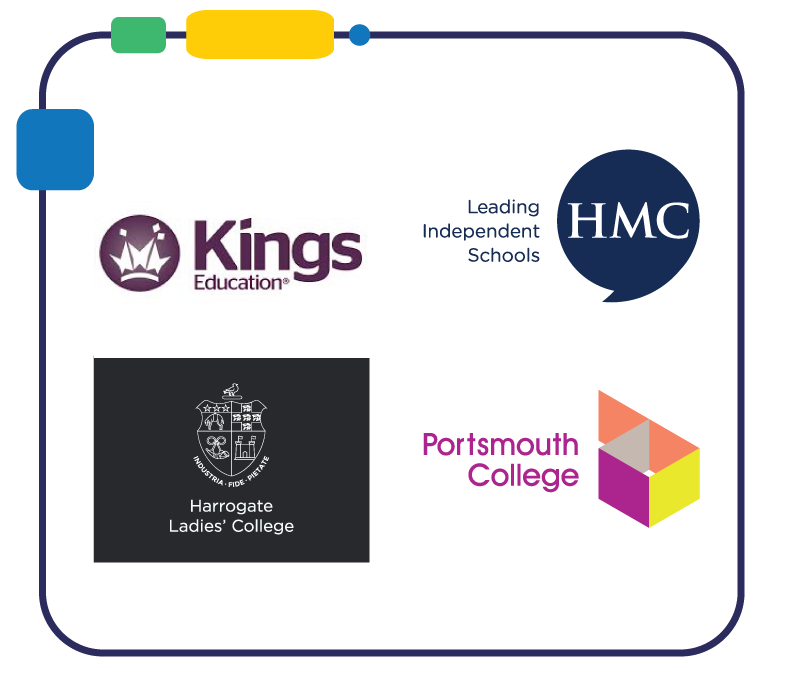 Scholarships
Since 2012, Unique Learning has been implementing scholarship programs for the A Levels program in the UK.
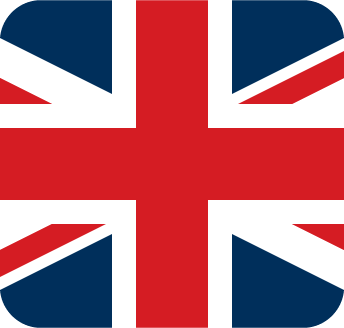 A Levels
A Level is recognized worldwide.  A Levels Approaches and programs are often used outside the UK.

In the A Level program, students study only the three or four subjects they need for their future profession.
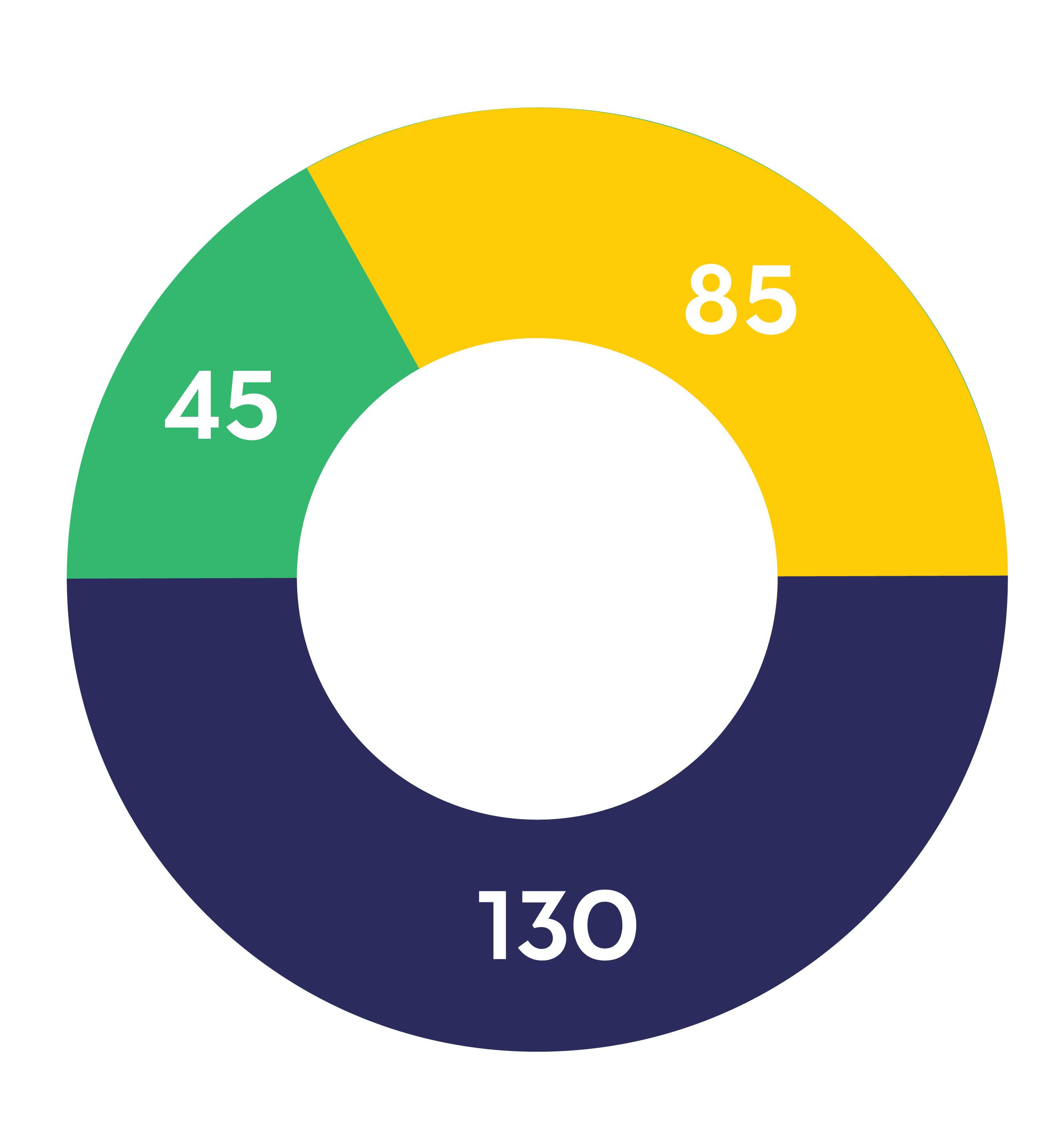 Scholars
Total scholarship

Full scholarship

Reduced fee scholarship
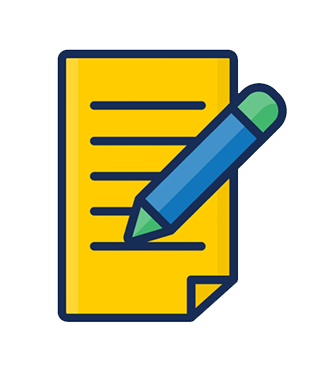 To participate in the project, a student has to be minimum 16 years old and not more than 17 years and 6 months old by September 1, 2022.


The scholarship project does not cover administrative, visa and travel expenses.
Eligibility and finances
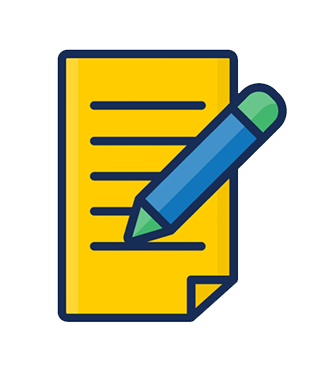 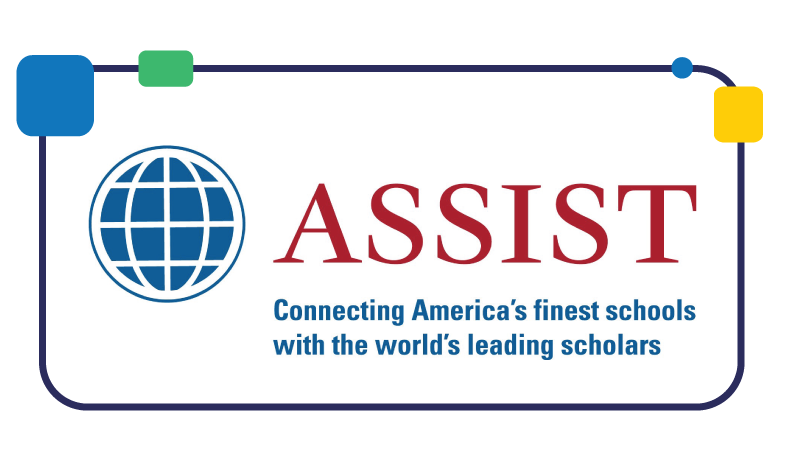 Since 1969, 5,385 fellows have been selected from 52 countries to study in American independent schools involved in the ASSIST Scholarship Program.
ASSIST
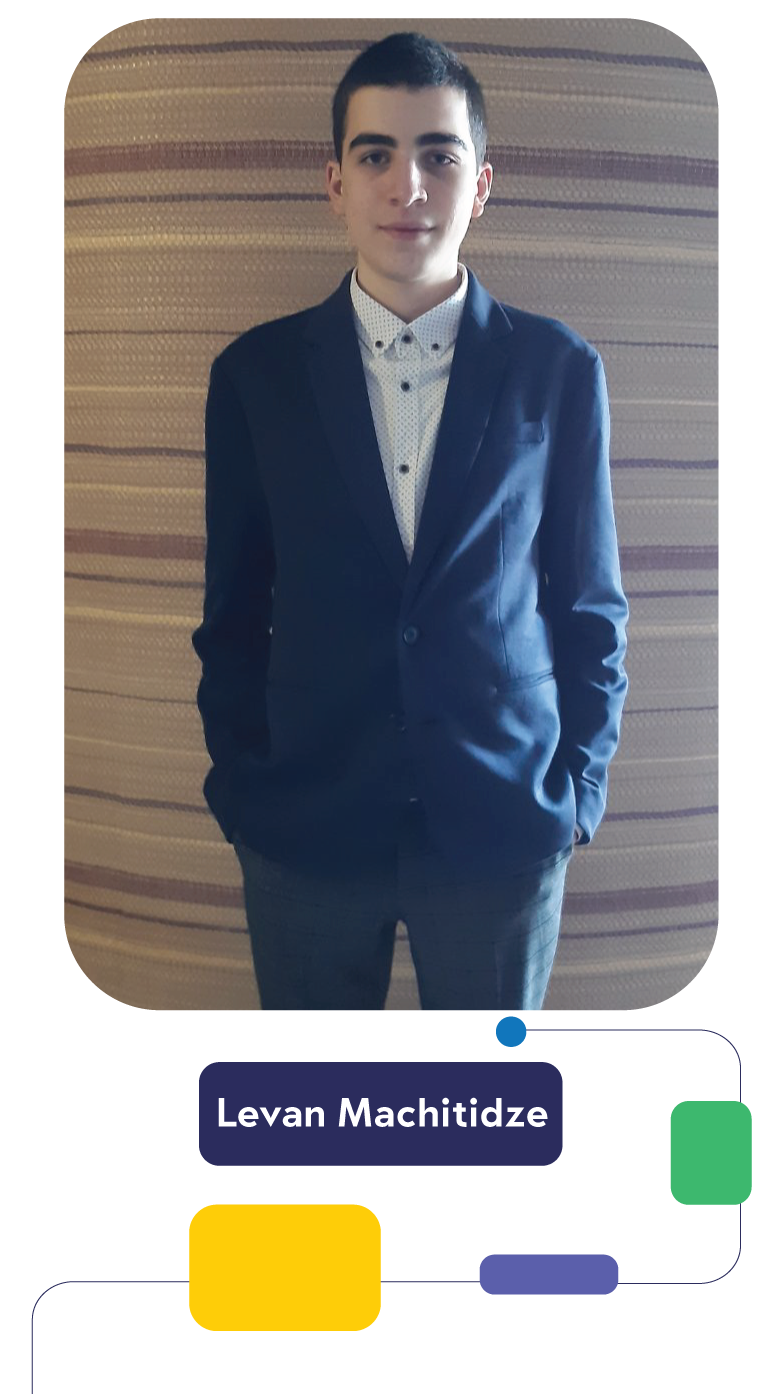 Three Georgian students won 1 year full scholarship in 2020  who started  studying in American boarding schools.

In 2021, 1 Georgian student will leave the county to study in US.
Scholars
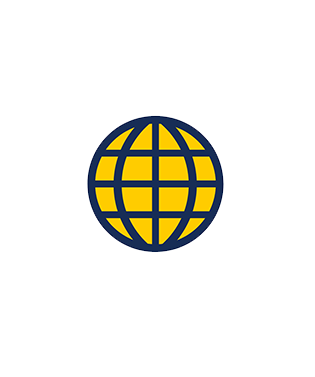 The scholarship covers tuition and living expenses for 1 year.


The scholarship does not cover administrative, visa, travel and insurance costs.
Finances
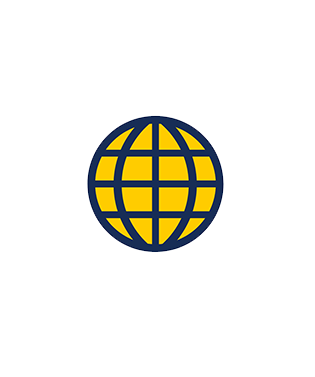 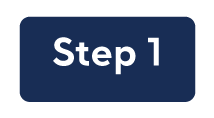 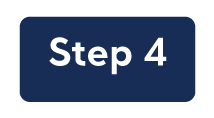 Examination

Interview with the board
Contact  Unique Learning
Address: 33a, Ilia Chavchavadze Avenue
Tel: 032 2 00 12 43
E-mail:
Info@uniquelearning.co.uk
hmc@uniquelearning.co.uk



Registration


To collect all the required documents
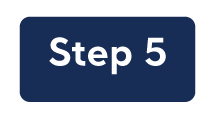 How to apply?
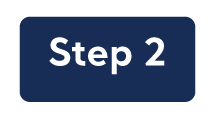 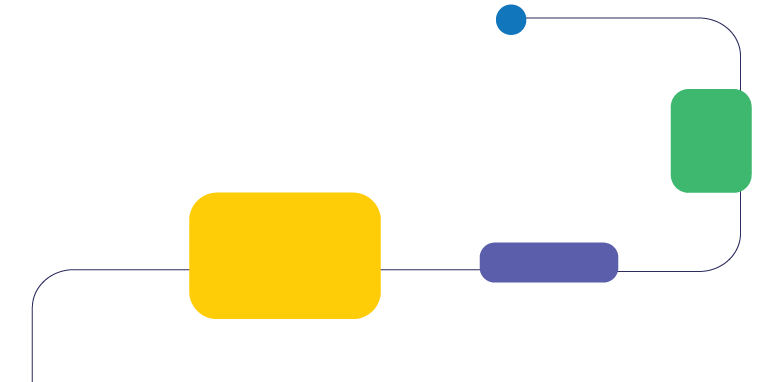 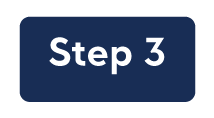